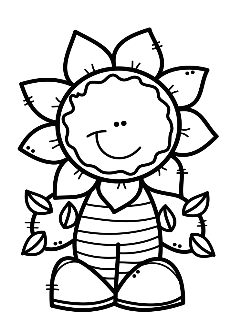 Mrs. Schimke’s Class Newsletter
April 29-May 3, 2019
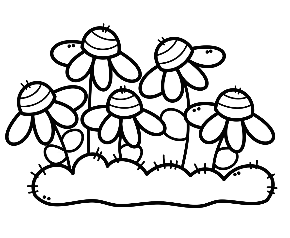 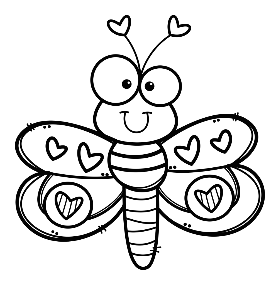 Teacher Notes
*Our field trip is on Tuesday.

*Library books due on Wednesdays.
Grandparents/special person and book fair is on our library day.

*Miss Rott’s last day is coming up fast.  Her last day is May 9th.
Dates to Remember

4/30 Progress Reports
and Field Trip
5/1 Grandparents/Book Fair
5/2 Family Reading Night
5/22 Eagle’s Nest
5/24-5/27 No School
5/30 Hot Lunch
Spelling Words

singer		7. powerful	13. wonderful
loudly		8. farmer     	14. truly
joyful		9. quickly		15. hopeful
teacher	10. careful		16. safely
fighter	11. friendly	17. listener
closely 	12. speaker 	18. calmly
Test Date May 10
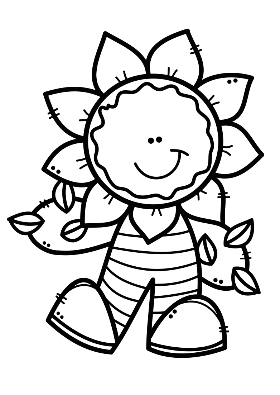